Thema Part
Vorname, Name - Status
EINKOMMENSMÖGLICHKEITEN
500VP  1%
1000VP  2%
1500VP  3%
2000VP  4%
2500VP  5%
DIREKTES EINKOMMEN
INDIREKTES EINKOMMEN
ROYALTIES
DU
SV
SV
SV
SV
SV
SV
SV
SV
SV
50%
50%
50%
50%
50%
50%
50%
50%
50%
50%
1.Linie
VIP
DS
QP
PK
15%
2.Linie
KUNDE
35%
25%
15%
42%
42%
8%
50%
25%
35%
bis 5%
7% bis 25%
25%
35%
50%
bis zu 5%
KUNDE
3.Linie
KUNDE
KUNDE
KUNDE
KUNDE
KUNDE
KUNDE
KUNDE
KUNDE
KUNDE
KUNDE
KUNDE
KUNDE
KUNDE
INDIREKTES EINKOMMEN
DIREKTES EINKOMMEN
ROYALTIES
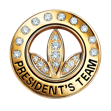 EINKOMMENSMÖGLICHKEITEN
3x2500VP + 3x 200.000 Orga-VP
2500VP  6%
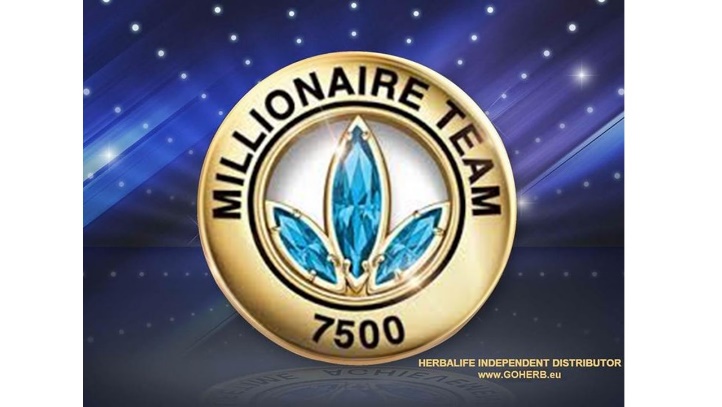 DIREKTES EINKOMMEN
INDIREKTES EINKOMMEN
ROYALTIES
BONUS
3x2500VP + 3x 150.000 Orga-VP
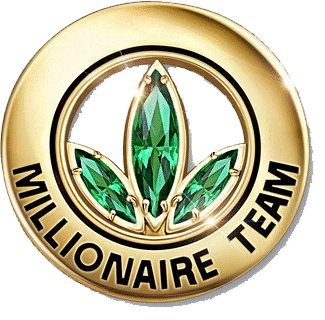 + € 15.000
3x2500VP + 3x 80.000 Orga-VP
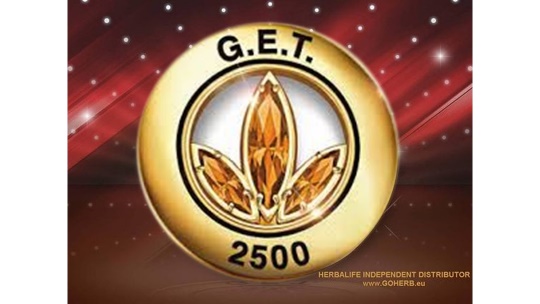 + € 10.000
3000VP  4% BONUS
3x2500VP + 3x 50.000 Orga-VP
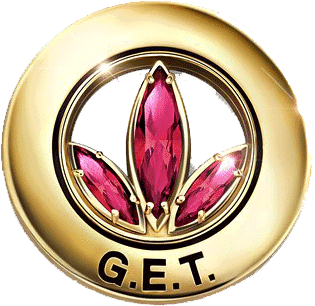 € 5000 - € 7500
3x2500VP + 3x 20,000 Orga-VP
4x 2.500 VP und
 2x5000 VP oder 1x10.000 VP und
  1x500 RO
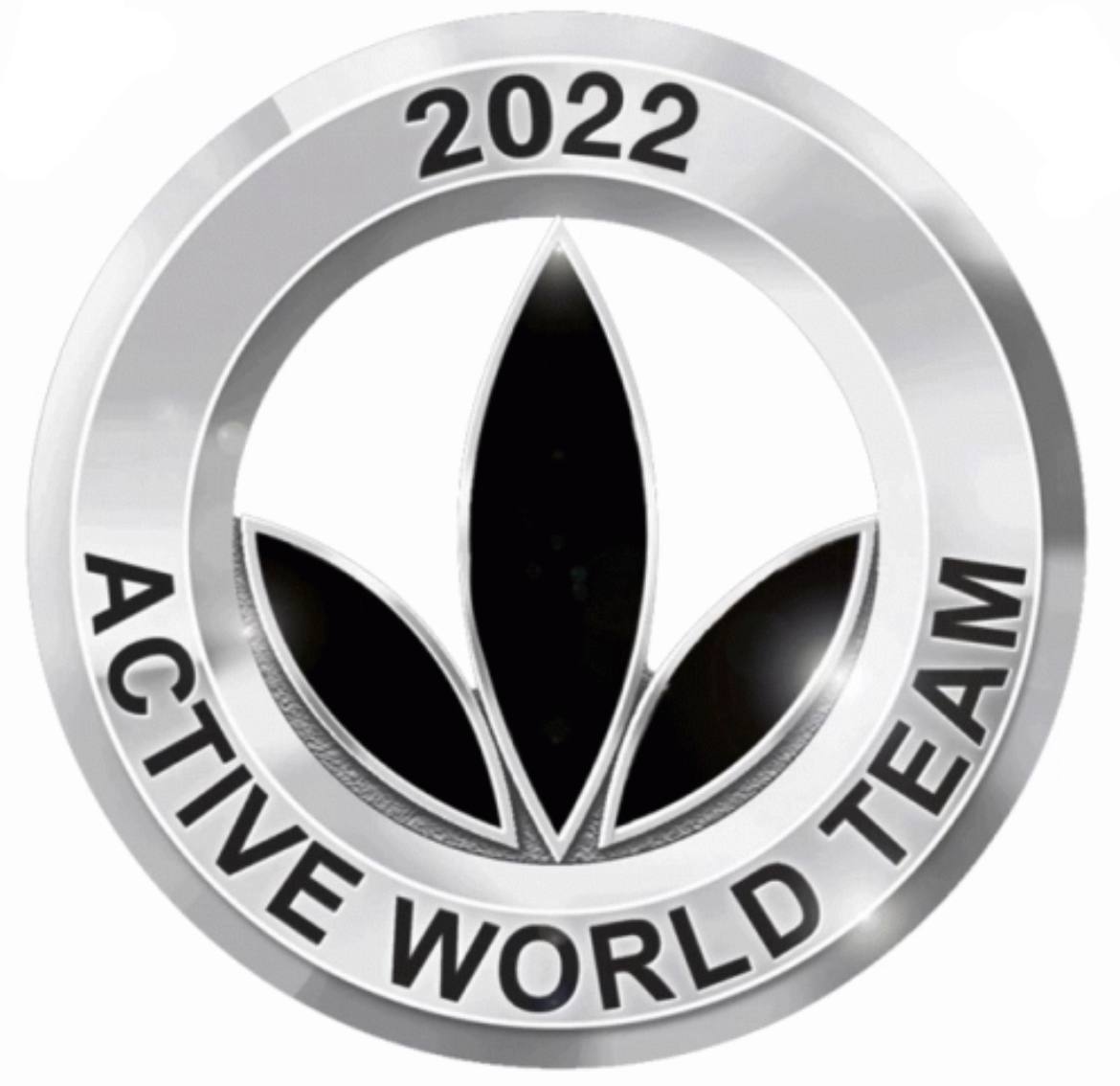 € 2500 - € 5000
5000VP  2% BONUS
4 x   2.500 VP oder
 	1 x 10.000 VP oder
 	1 x 500 RO
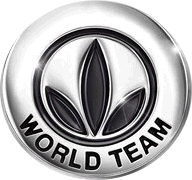 € 1500 - € 2500
Organisationsvolumen entsteht durch den Umsatz deiner Downline-Supervisor.
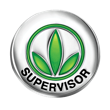 € 500 - € 1500
€ 0 - € 500
Das angegebene Einkommen bezieht sich auf eine Einzelperson (oder Einzelbeispiel) und stellt keinen Durchschnittsverdienst dar. Angaben zu den durchschnittlichen Bruttozahlungen für Herbalife Nutrition-Mitglieder in Österreich erhalten Sie im Internet auf Herbalife.at und MyHerbalife.at.
[Speaker Notes: Je hebt van allerlei inkomens gehoord. Weet dat tegenover elke euro iemand staat die geholpen is. Help meer mensen en je inkomen stijgt.
Ga je ook mensen leren te doen wat jij doet, groeit je onderneming en daarmee ook je inkomen.]
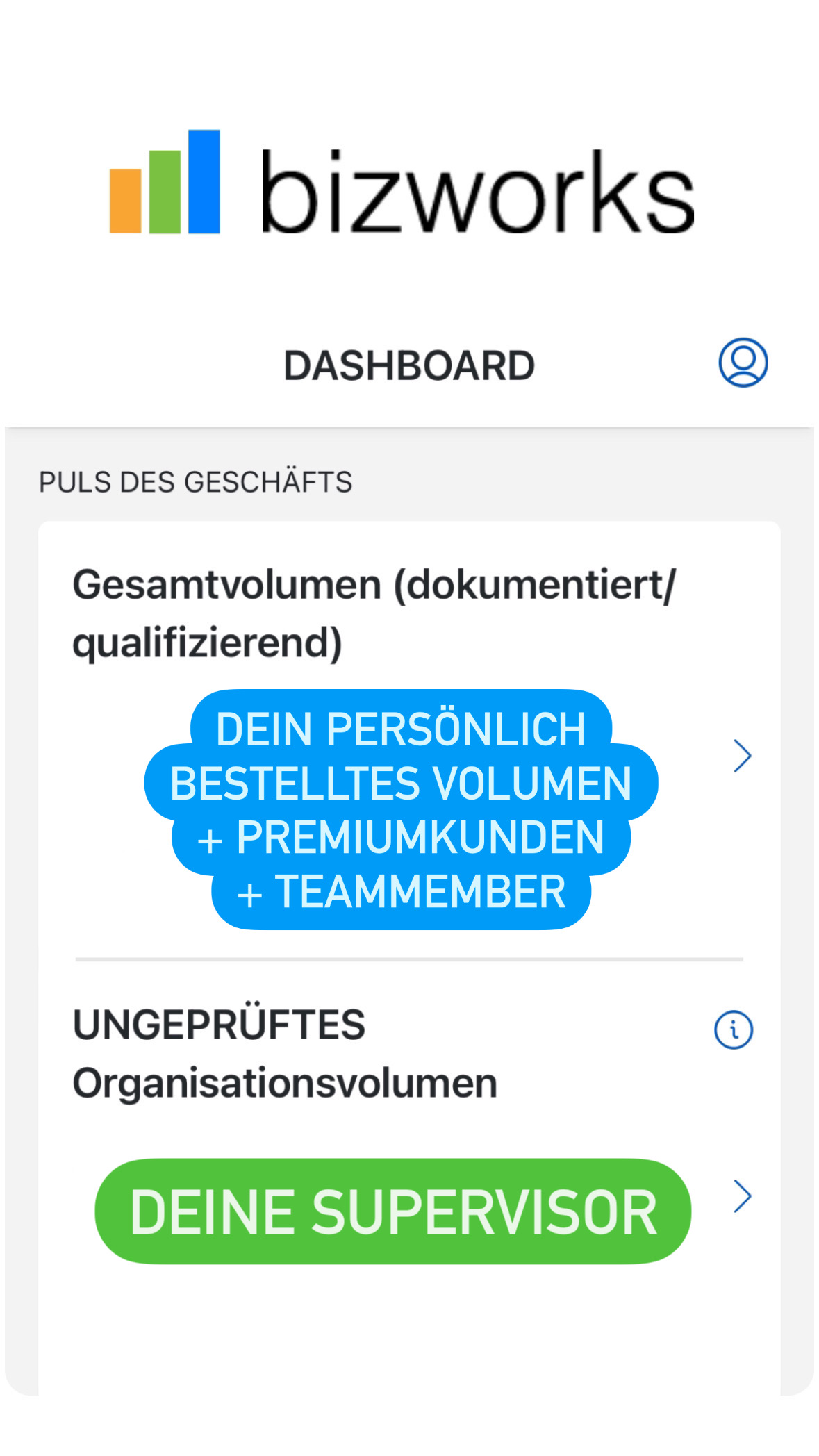 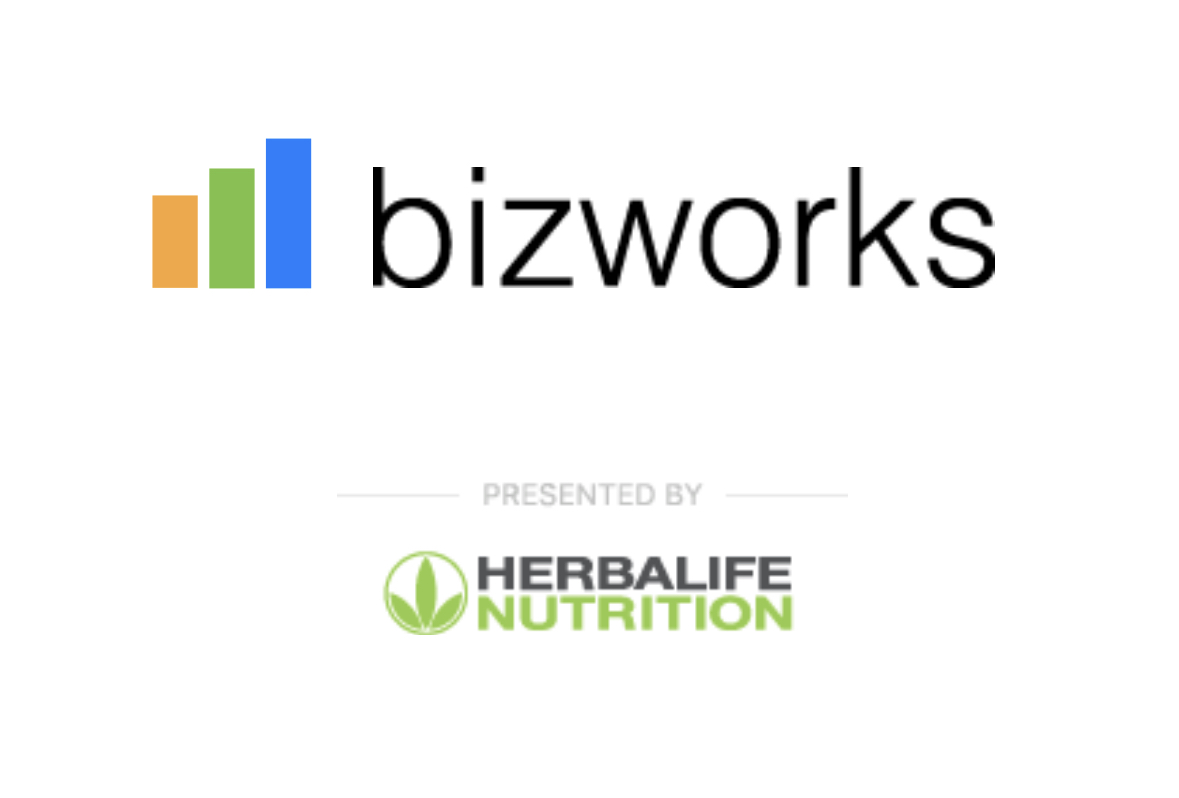 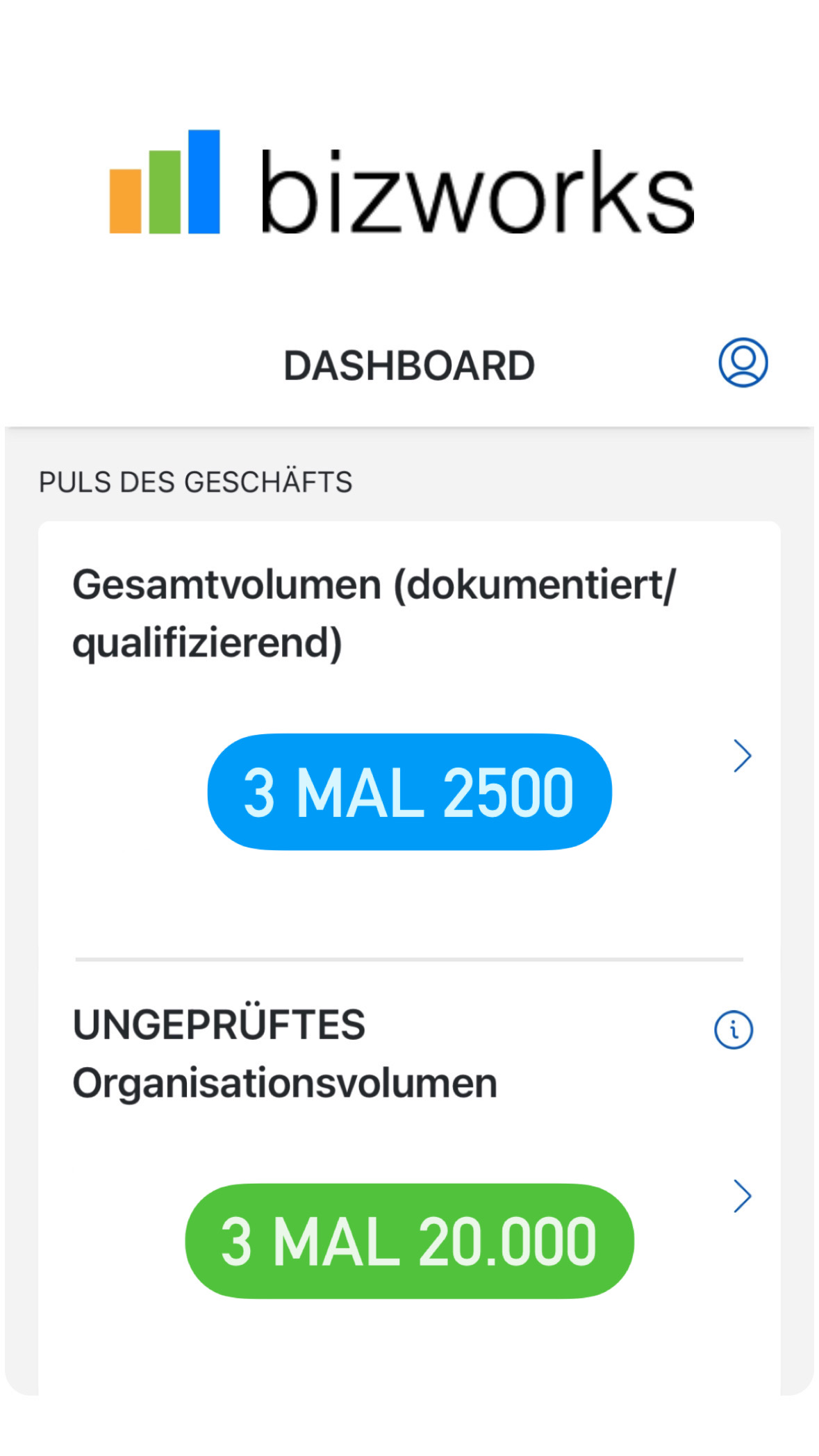 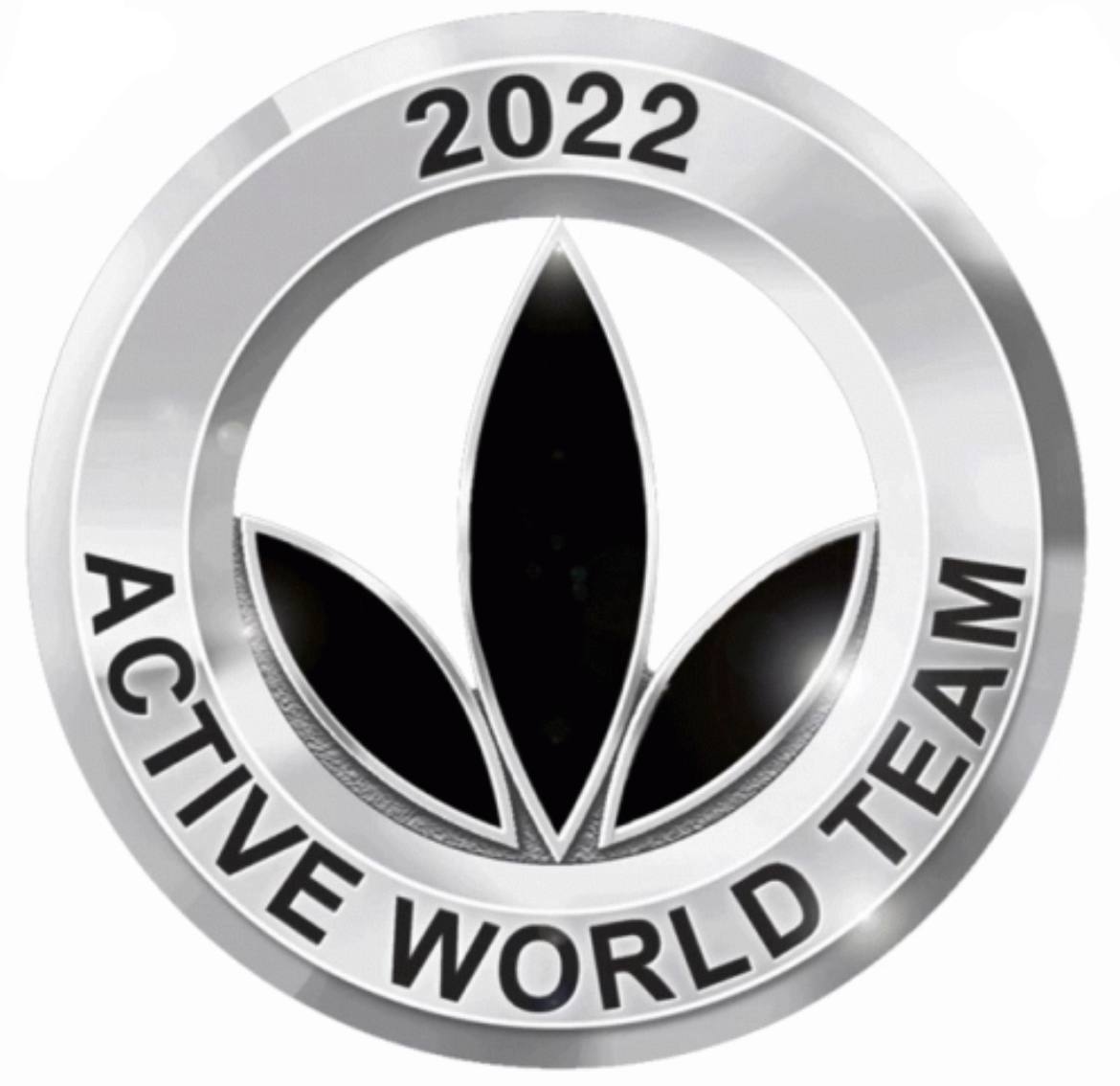 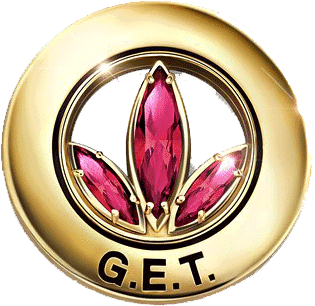 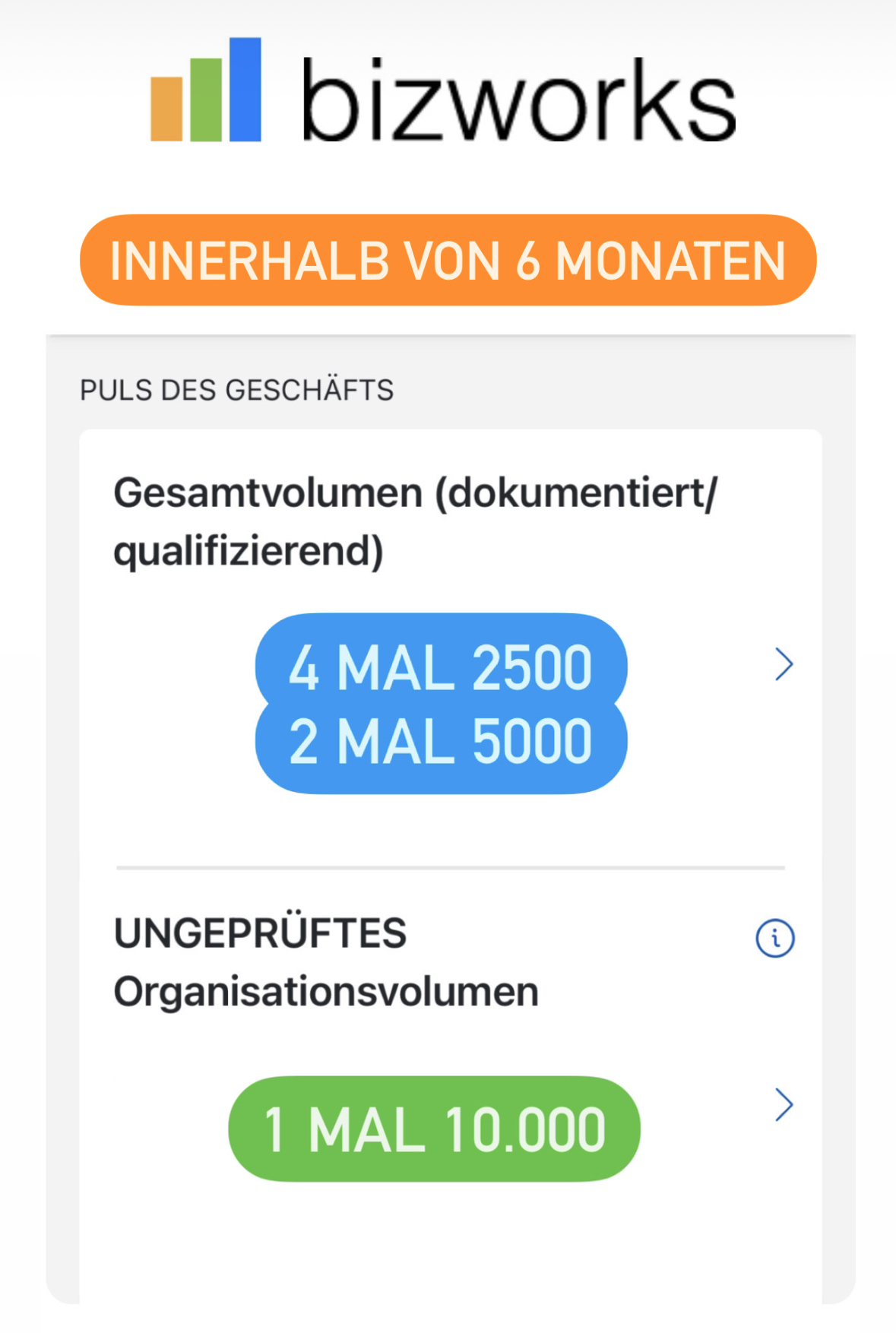 500VP
1000VP
1500VP
2000VP
2500VP
 1%
 2%
 3%
 4%
 5%
DU WILLST SCHNELLER WACHSEN?
ERHÖHE DEINE STANDARDS
10000VP
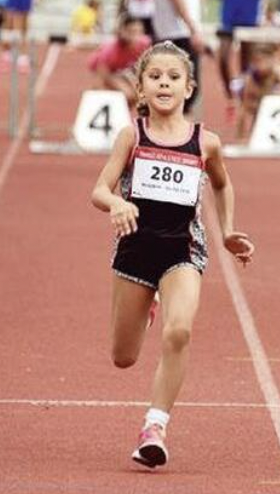 5000VP
 2%
7500VP
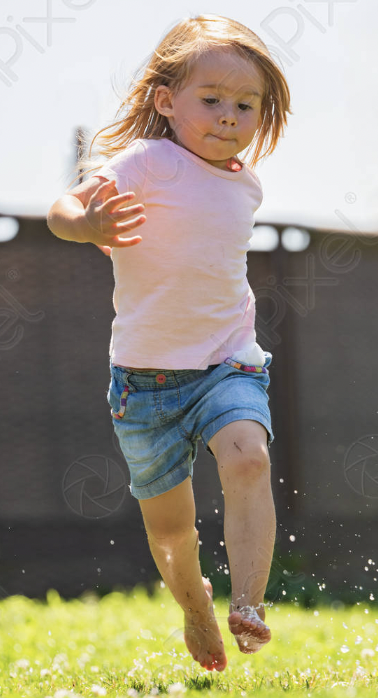 5000VP
2500VP
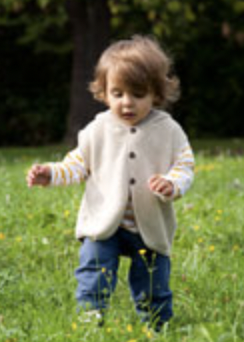 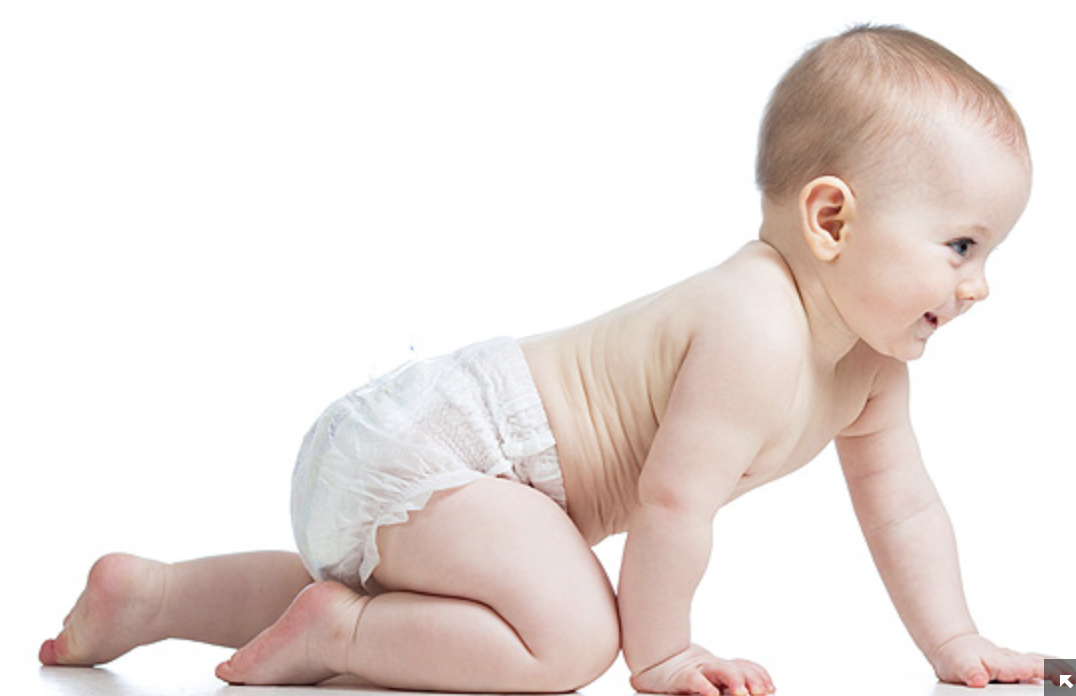 ROLL UPS
DU
50%
2500VP
SV
 5%
50%
2500VP
SV
 5%
50%
 1%
500VP
SV
50%
5000VP
 4%
SV
50%
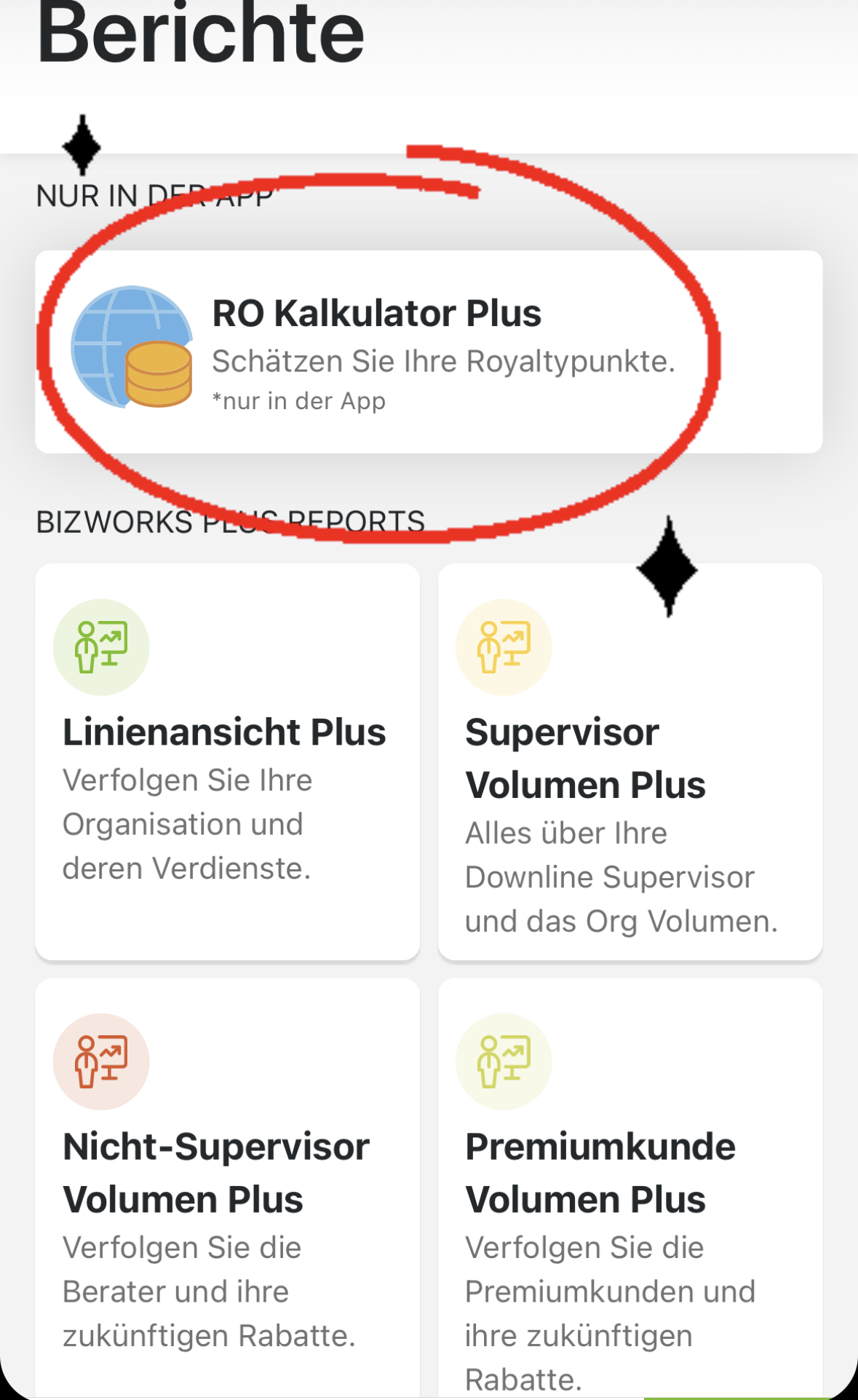 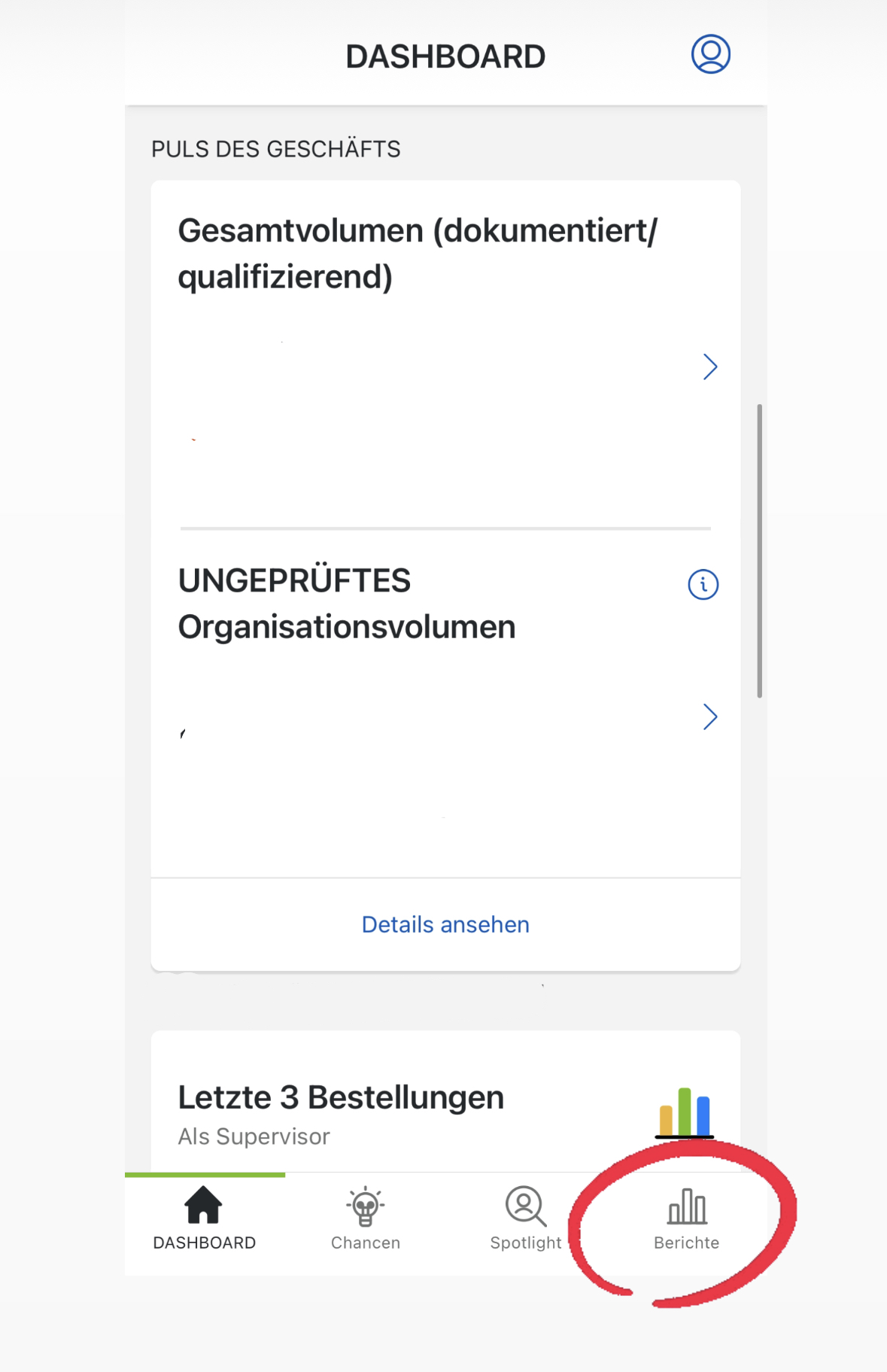 ROLL UPS
BREITE UND TIEFE
DIE BREITE AN FIRSTLINES BESTIMMT DEINEN SCHECK
DIE TIEFE BESTIMMT DIE STABILITÄT DEINES GESCHÄFTS
01.FEBRUAR- 31.JANUAR2K REQUALIFIKATION UM AUF 50% ZU BLEIBEN10K REQUALIFIKATION UM SV ZU BEHALTENFRÜH GENUG MIT DEINEN SUPERVISOR IN KONTAKT GEHEN
MARKETINGPLANMANIPULATIONS TRAININGVERPFLICHTENDE SCHULUNG
Herbalife Nutrition Disclaimer (Haftungsausschlüsse)

 - Gewichtskontrolle Disclaimer (Haftungsausschluss): Alle Angaben zur Gewichtskontrolle beziehen sich auf das Herbalife Nutrition Gewichtskontrollprogramm. Dieses beinhaltet unter anderem eine ausgewogene Ernährung, regelmäßige Bewegung, eine angemessene tägliche Flüssigkeitszufuhr, soweit erforderlich Nahrungsergänzung und angemessene Ruhezeiten. Die Ergebnisse einzelner Personen können davon abweichen
 - Gewichtskontrolle Disclaimer (Haftungsausschluss) Version 2: Diese Ergebnisse sind nicht unbedingt typisch. Individuelle Ergebnisse können abweichen. Das Herbalife Nutrition Gewichtskontrollprogramm kann nur als Teil einer kalorienkontrollierten Ernährung zur Gewichtsabnahme oder Gewichtskontrolle beitragen.
 - Disclaimer Geschäftsgelegenheit: Dies ist nur ein Beispiel zur Veranschaulichung und keine Darstellung, wie Ihr Geschäft aussehen wird. Einzelne Ergebnisse variieren.
 - Produkt Disclaimer (Haftungsausschluss): Dieses Produkt dient nicht zur Diagnose, Behandlung, Heilung oder Vorbeugung von Krankheiten.
 - Einkommens Disclaimer (Haftungsausschluss): Das angegebene Einkommen bezieht sich auf eine Einzelperson (oder Einzelbeispiel) und stellt keinen Durchschnittsverdienst dar. Angaben zu den durchschnittlichen Bruttozahlungen für Herbalife Nutrition Mitglieder in Deutschland, Österreich und der Schweiz erhältst du im Internet auf Herbalife.de/at/ch und MyHerbalife.de/at/ch.
 - Einkommens Disclaimer (Haftungsausschluss) Version 2: Es braucht beträchtlichen Zeitaufwand, sich ein derart starkes Einzelhandelsgeschäft aufzubauen, um die hier dargestellten Einkommen zu erzielen und, wenn das Mitglied dies will, andere Mitglieder zu sponsern, zu schulen und zu unterstützen, und auf diesem Wege Kommissionen und Boni zu erzielen, die zu diesem Einkommen beitragen.